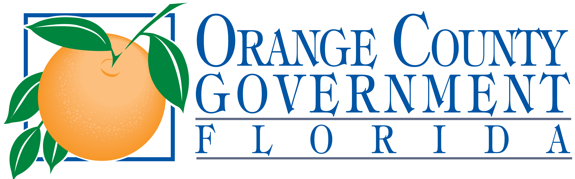 Doing Business with Orange County GovernmentInsurance & Bonding
Presented by Susan Martin, ARM-P, CWCP
Risk Management Administrator
Orange County Risk Management
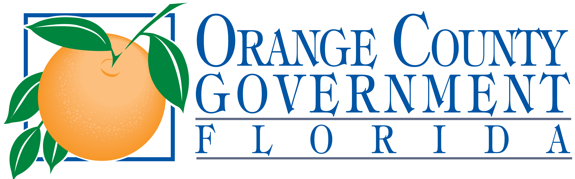 General Services
Maintenance Services
Human Services
Professional Services
Venue Management
Sports Officials
Technology
Construction
P
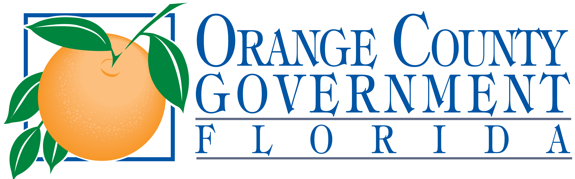 Insurance Requirements for all Contractors Performing Services for the County

Basic Coverage Requirements:
Commercial General Liability (CGL)
Business Auto Liability (BAL)
Workers’ Compensation & Employers’ Liability (WC & EL)
P
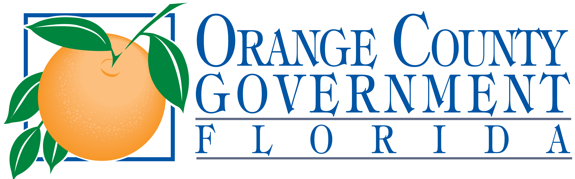 Basic Coverage Requirements:
Commercial General Liability (CGL):
	Occurrence Basis
	AM Best Rated Carriers (A- VIII or better)
	Primary and Non-Contributory
          Additional Insured Endorsements
	Waiver of Subrogation Endorsements
P
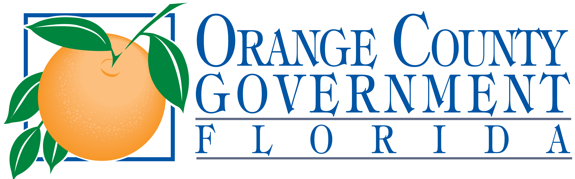 Basic Coverage Requirements:

Business Auto Liability (BAL):
	Occurrence Basis
	Primary and Non-Contributory
	Owned, Non-Owned and Hired Vehicles
	Can be written as part of the CGL policy
P
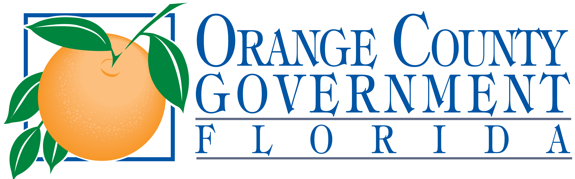 Basic Coverage Requirements:

Workers’ Compensation (WC) & Employers’ Liability (EL):
	Florida Statutory Limits
	Other States Coverage – Out of State Contractors
	Waiver of Subrogation Endorsement
	Leased Employee Arrangement with Review
P
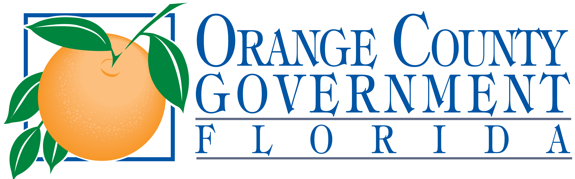 Insurance Requirements for all Contractors Performing Services for the County

Additional Coverage Requirements Based on Scope of Services:
Professional Liability
Builders’ Risk
Fidelity/Employee Dishonesty
Sexual Abuse & Molestation
Law Enforcement Liability
Liquor Liability





Garage Liability
Pesticide/Herbicide Application Liability
Pollution Liability
Aircraft Liability
All-risk Property for Contractor’s Equipment
P
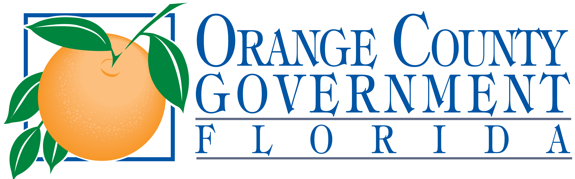 Surety Bond Requirements for all Contractors Performing Services for the County
When bid/contract amount exceeds $100,000
Bid Bond
Payment Bond
Performance Bond
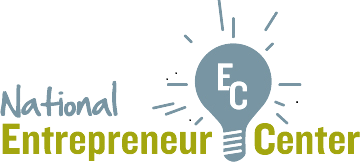 P
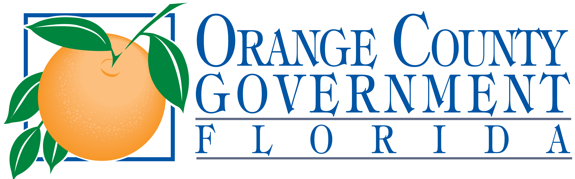 QUALIFICATIONS OF SURETY COMPANIES: 

Surety must be authorized to do business in the State of Florida and shall comply with the provisions of Florida Statute 255.05. 
Surety must be listed on the U.S. Department of Treasury Fiscal Service, Bureau of Government Financial Operations, Federal Register, Part V, latest revision.
All bonds shall be originals and issued or countersigned by a producing agent with satisfactory evidence of the authority of the person or persons executing such bond shall be submitted with the bond. 
Attorneys-in-fact who sign bonds or other Surety instruments must attach with each bond or Surety instrument a signed, certified and effectively dated copy of their power of attorney. Agents of Surety companies must list their name, address and telephone number on all bonds.
P
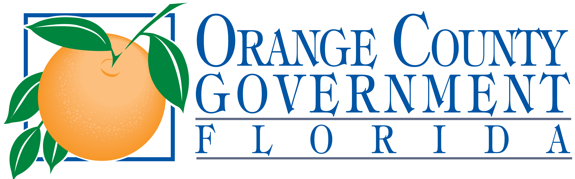 QUALIFICATIONS OF SURETY COMPANIES: 

The life of the bonds shall extend twelve (12) months beyond the date of Final Completion and shall contain a waiver of alteration to the terms of the Contract, extensions of time and/or forbearance on the part of the County. 
Surety must have financial standing having a rating from A.M. Best Company (or other equivalent rating company) equal to or better than A- Class VI. 
Should the Bid, Payment and Performance Bonds be issued by co-sureties, each surety listed on the bond shall meet the requirements in paragraphs a. – e. above. In addition, each surety shall submit a power of attorney and all signatures of the co-surety representatives shall be notarized. The “lead” surety shall be identified for the purposes of underwriting and claims management.
P
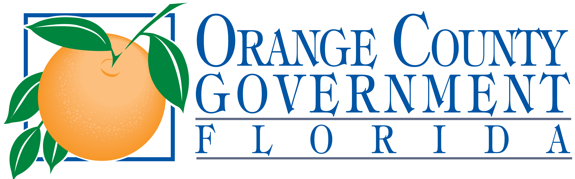 Tips to Ensure Insurance and Bond Requirements
Meet County Standards

Thoroughly read the insurance and bond requirements in the bid document.
Discuss these requirements with your insurance agent or broker prior to developing the bid.
Factor in the cost to procure additional insurance and bond documents including endorsements.
When directed to submit documents make sure you submit a complete packet.
P
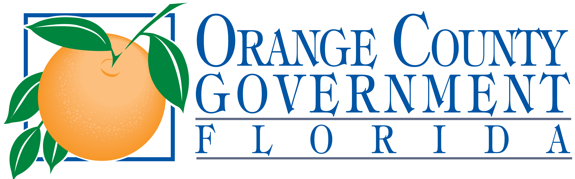 QUESTIONS?

susan.martin@ocfl.net

Questions during bid period must be submitted to the designated Procurement staff member